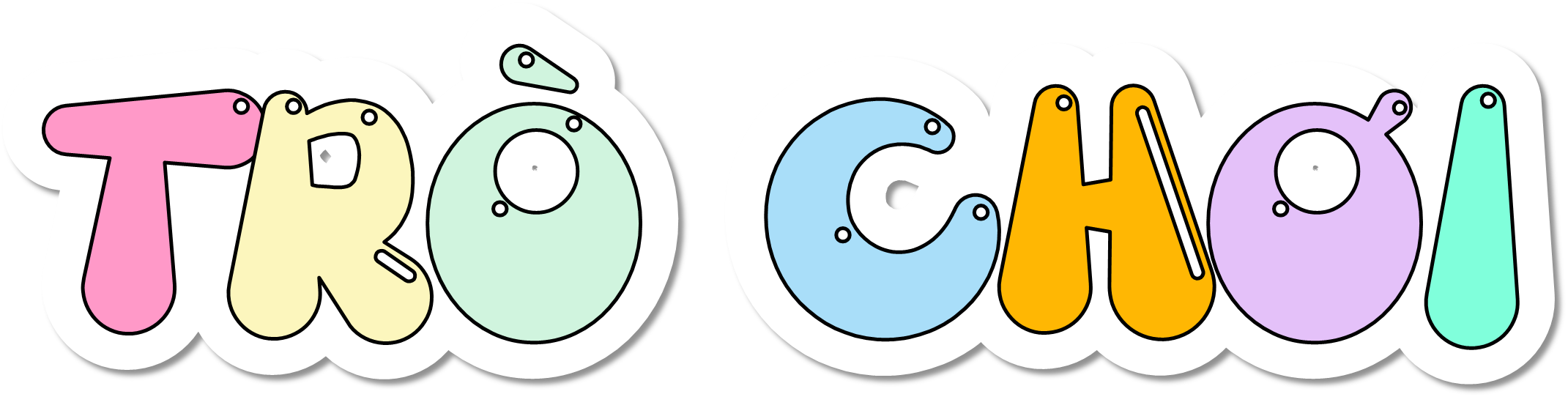 TRUYỀN ĐIỆN
Nhắc lại tác dụng của dấu gạch ngang đã học ở tuần trước.
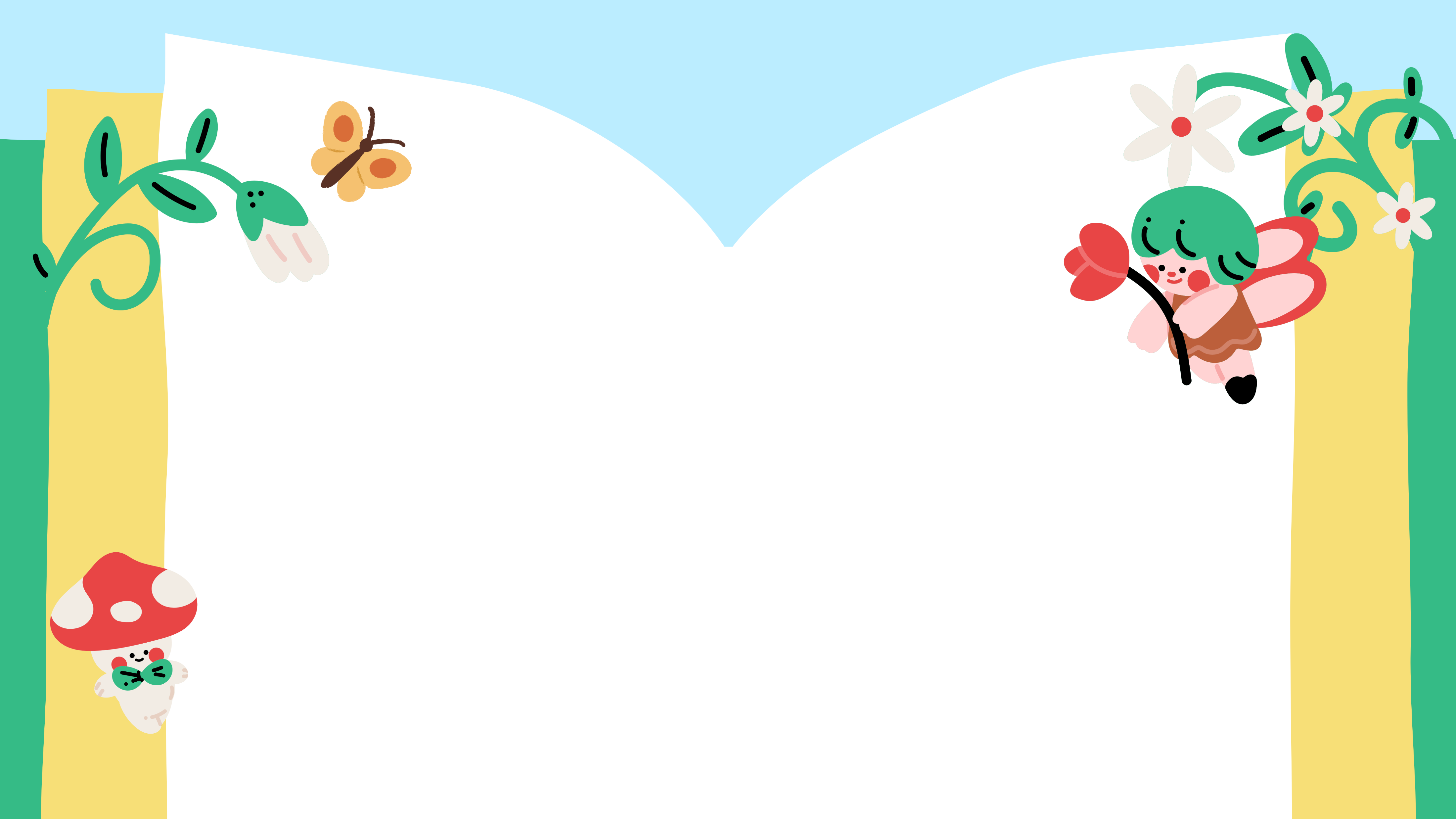 Luyện từ và câu
Luyện tập về dấu gạch ngang
Luyện tập về dấu gạch ngang
(Trang 32)
Xin chào, tớ là Ong vàng. Hôm nay mẹ tớ giao cho tớ nhiệm vụ thu thập những hũ mật ong để dự trự vào đông. Các bạn nhỏ ơi, hãy giúp tớ nhé!
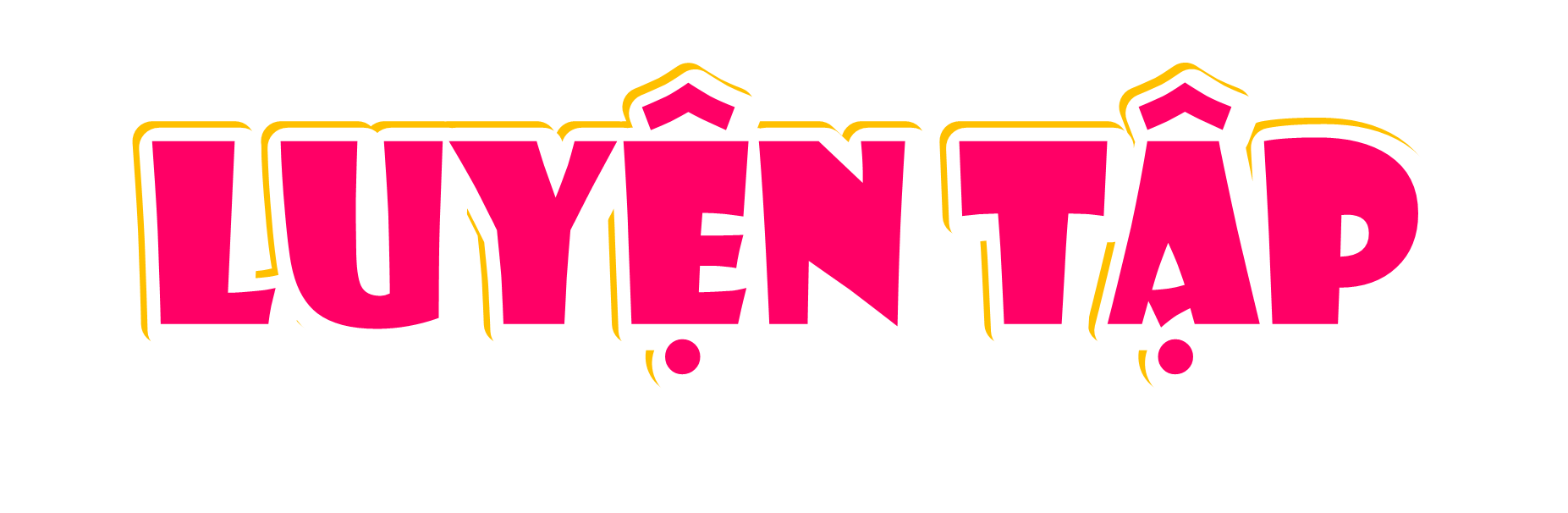 THU THẬP MẬT ONG
THU THẬP MẬT ONG
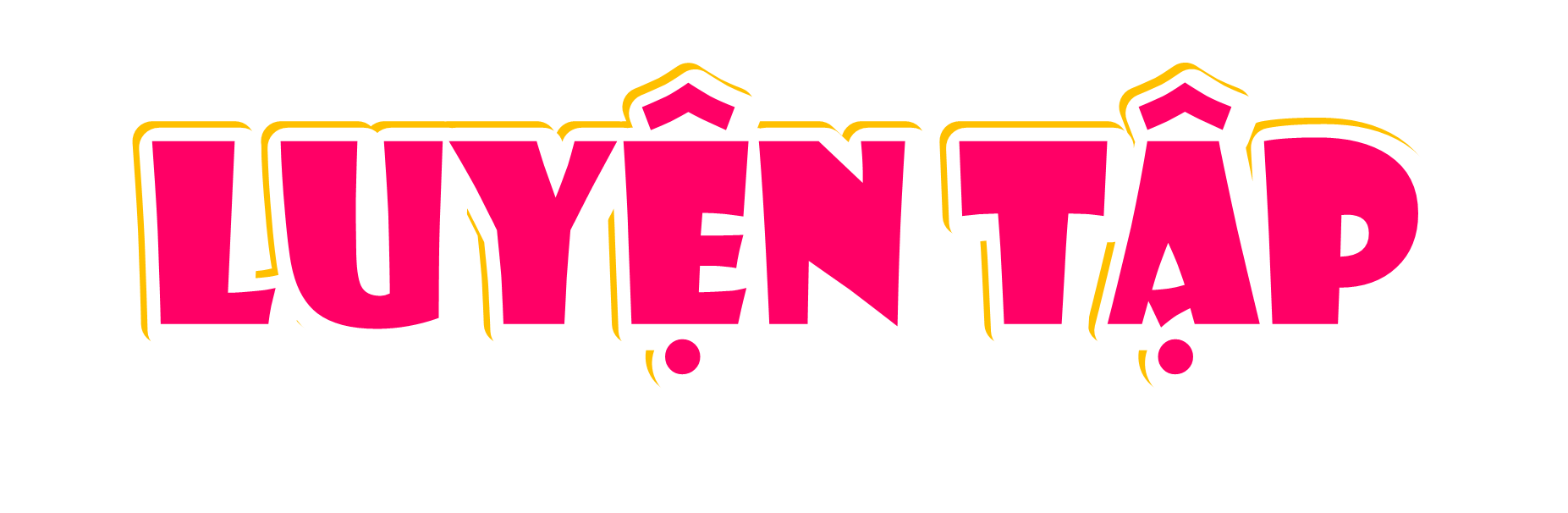 3
1
2
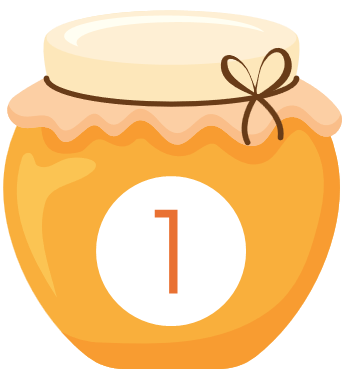 Các dấu gạch ngang dưới đây được dùng để làm gì?
Tôi đến nhà Xtác-đi – ở ngay trước trường – và trông thấy cái tủ sách của cậu ấy, tôi thấy thèm quá.
Xtác-đi không mua được nhiều sách – nhà cậu ấy không giàu – nhưng cậu bảo quản sách rất cẩn thận và dành tất cả số tiền mình có vào việc mua sách. Bằng cách ấy, Xtác-đi đã có một tủ sách nhỏ.
Theo A-MI-XI (Hoàng Thiếu Sơn dịch)
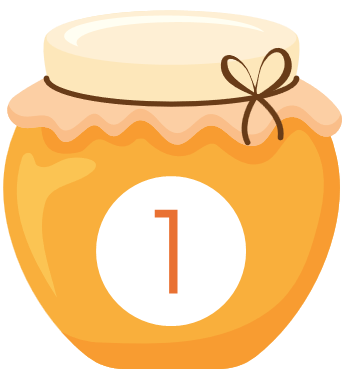 Đáp án:
THU THẬP MẬT ONG
THU THẬP MẬT ONG
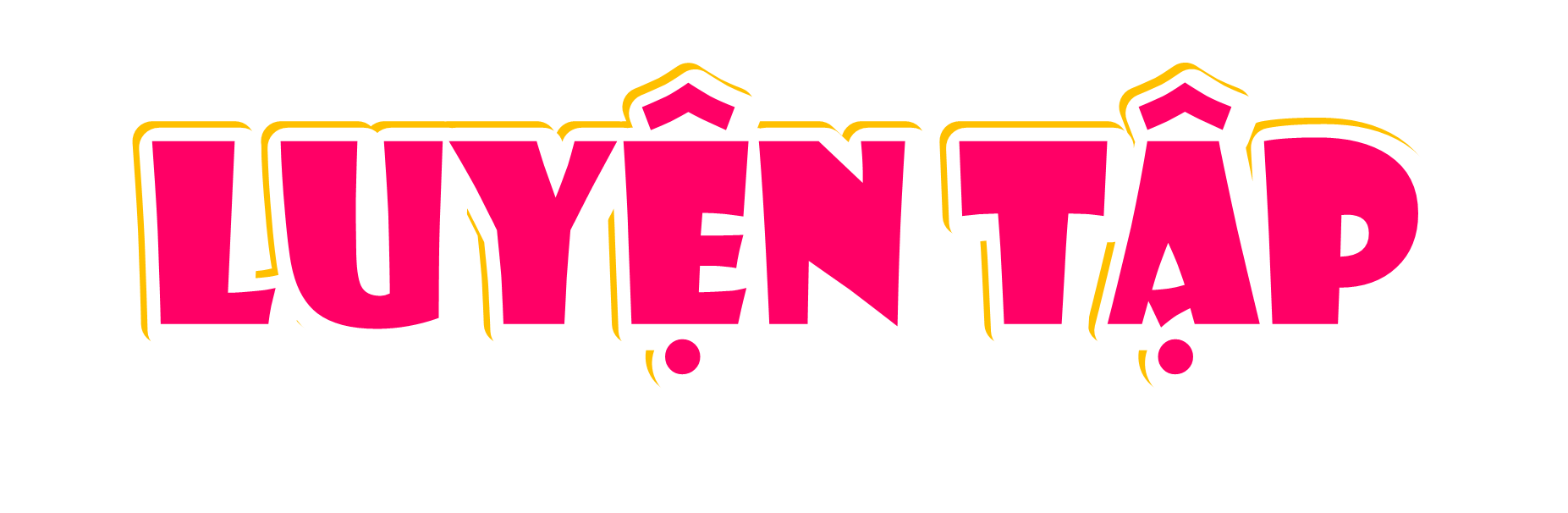 3
1
2
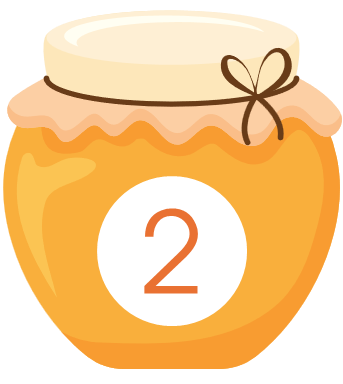 Tìm 4 vị trí có thể thêm dấu gạch ngang đánh dấu bộ phận chú thích, giải thích trong đoạn chuyện sau:
Sáng Chủ nhật, mẹ đi vắng, chỉ có hai anh em Sơn ở nhà. – Sơn ơi! Chợt có tiếng mẹ gọi. Mẹ về rồi đây!
Sơn chạy vội ra đón mẹ rồi nhanh nhẹn rót nước, mời mẹ:
– Mẹ uống nước đi ạ. Giọng Sơn đang hăm hở bỗng trở nên lúng túng. Mẹ ơi, từ lúc mẹ đi chợ, em vẫn chơi ngoan nhưng con mới chỉ kịp quét nhà, đun nước thôi ạ... Mẹ cười:
– Thế là con làm được nhiều việc giúp mẹ rồi. Này nhé: Con chơi với em, quét nhà sạch sẽ, lại còn đun nước. Vậy là được ba việc rồi. Con trai của mẹ ngoan quá!
Theo VŨ ANH
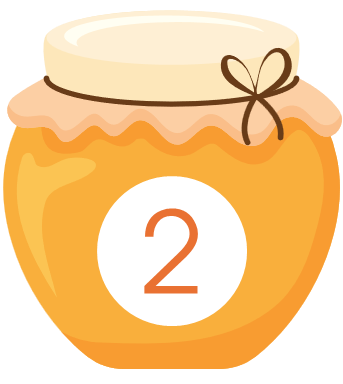 Đáp án:
Sáng Chủ nhật, mẹ đi vắng, chỉ có hai anh em Sơn ở nhà.
- Sơn ơi! – Chợt có tiếng mẹ gọi. – Mẹ về rồi đây!
Sơn chạy vội ra đón mẹ rồi nhanh nhẹn rót nước, mời mẹ:
- Mẹ uống nước đi ạ. – Giọng Sơn đang hăm hở bỗng trở nên lúng túng. – Mẹ ơi, từ lúc mẹ đi chợ, em vẫn chơi ngoan nhưng con mới chỉ kịp quét nhà, đun nước thôi ạ...
THU THẬP MẬT ONG
THU THẬP MẬT ONG
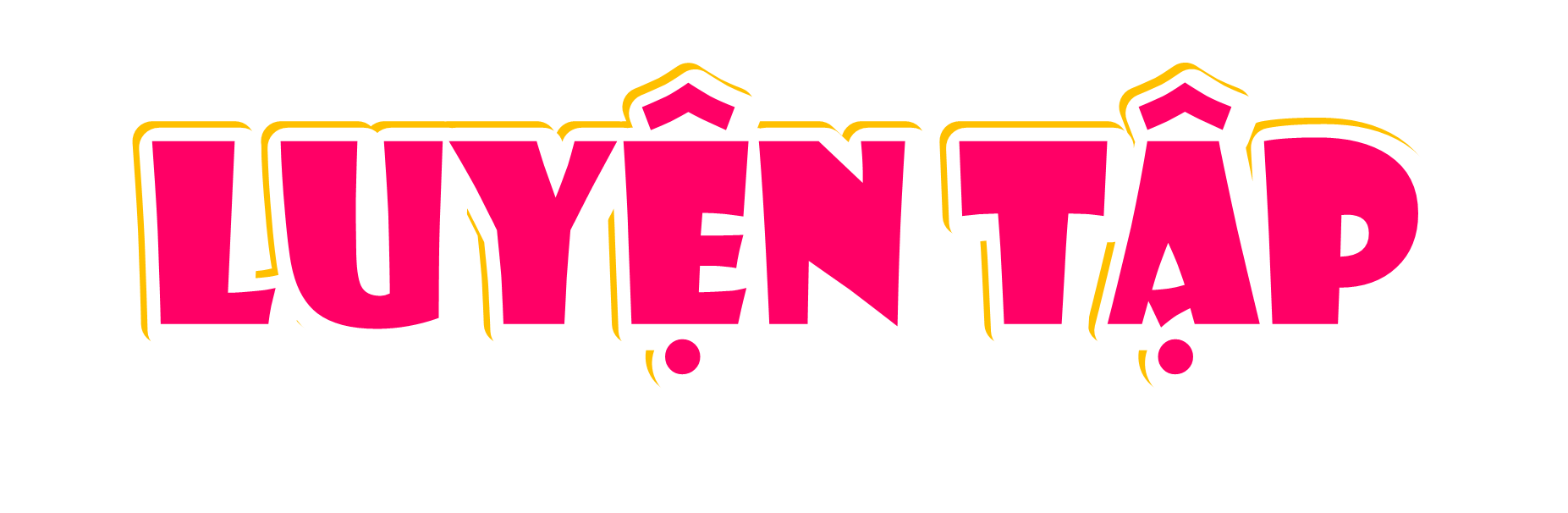 3
2
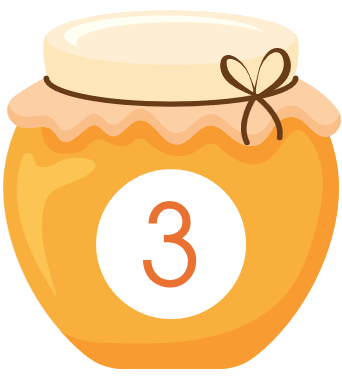 Viết lại đoạn văn dưới đây, sử dụng dấu gạch ngang để đánh dấu bộ phận chú thích, giải thích trong câu
Ai cũng khen bạn Vân (lớp trưởng lớp tôi) là một cán bộ gương mẫu. Thực ra, lúc đầu, chúng tôi (mấy anh chàng hay coi thường con gái) không tin Vân làm được lớp trưởng. Nhưng bây giờ thì khác rồi, cả lớp đều bị Vân thuyết phục…
Theo KIM NGÂN
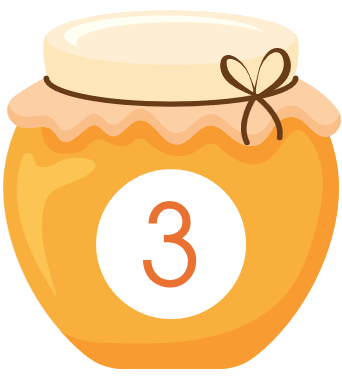 Gợi ý:
Ai cũng khen bạn Vân – lớp trưởng lớp tôi – là một cán bộ lớp gương mẫu. Thực ra, lúc đầu, chúng tôi – mấy anh chàng hay coi thường con gái – không tin Vân làm được lớp trưởng. Nhưng bây giờ thì khác rồi, cả lớp đều bị Vân thuyết phục...
THU THẬP MẬT ONG
THU THẬP MẬT ONG
Cảm ơn các bạn nhỏ đã giúp đỡ tớ!
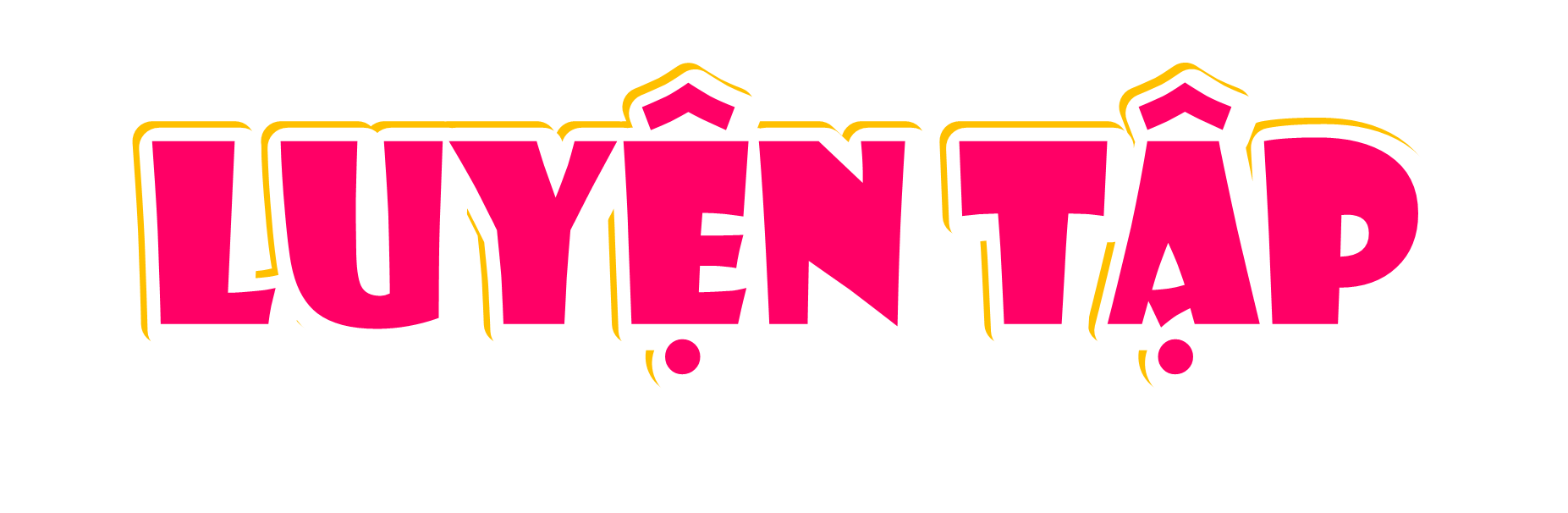 3
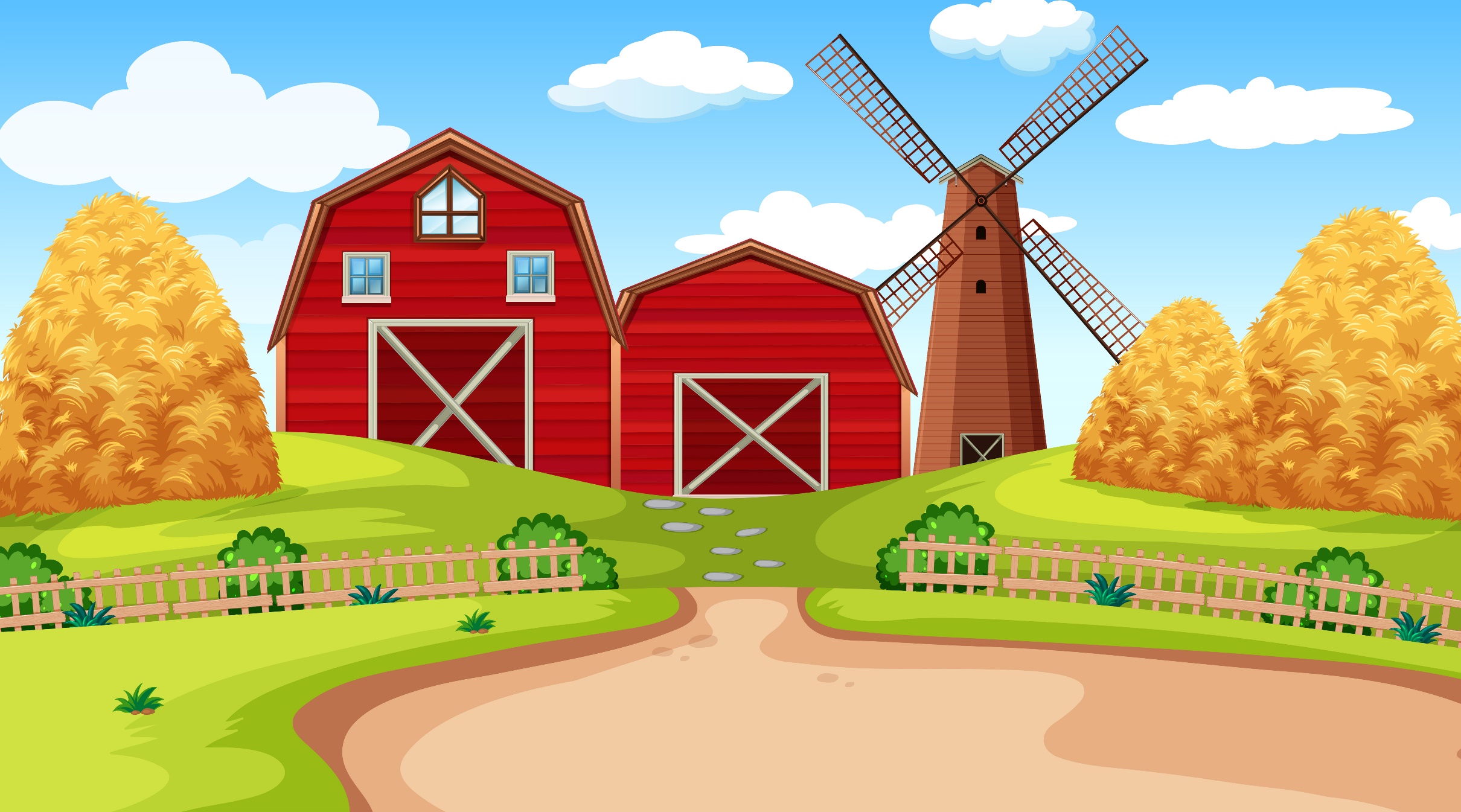 Cảm ơn quý thầy cô đã ủng hộ bài soạn điện tử 2,3,4,5 của Hiền Trần
Hiền Trần soạn- bộ Chân trời sáng tạo, KNTT, Cánh diều- lớp 5 chương trình thay sach. liên hệ với em qua ZALO Duy nhất  SĐT: 0353095025
Để biết thêm nhiều tài nguyên hay các bạn hãy truy cập Facebook:
NHÓM GIÁO ÁN ĐIÊN TỬ 5,9,12 ( coppy link bên dưới vào tìm kiếm fb )
https://www.facebook.com/groups/514479210372531/?ref=share_group_link
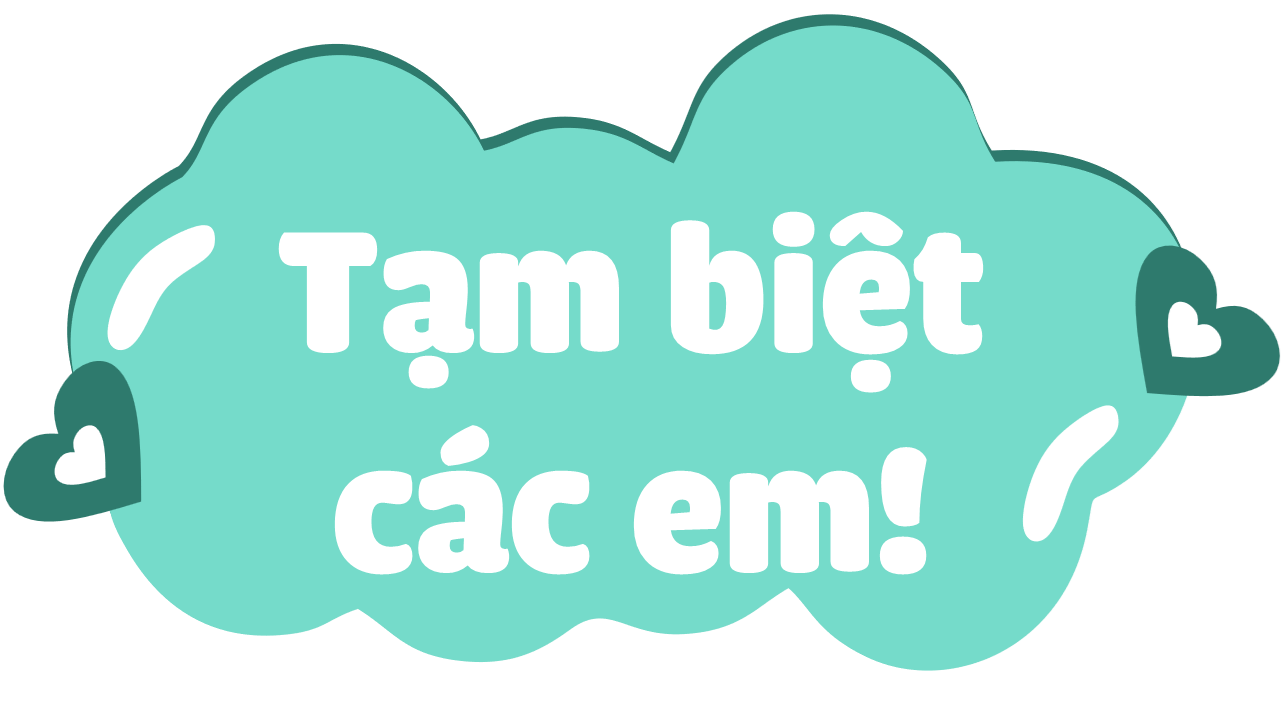